О реализации системынаставничества «От начинающегопедагога до педагога- наставника»
Тулина А.В. -преподаватель ОГАПОУ «ШТПТ»
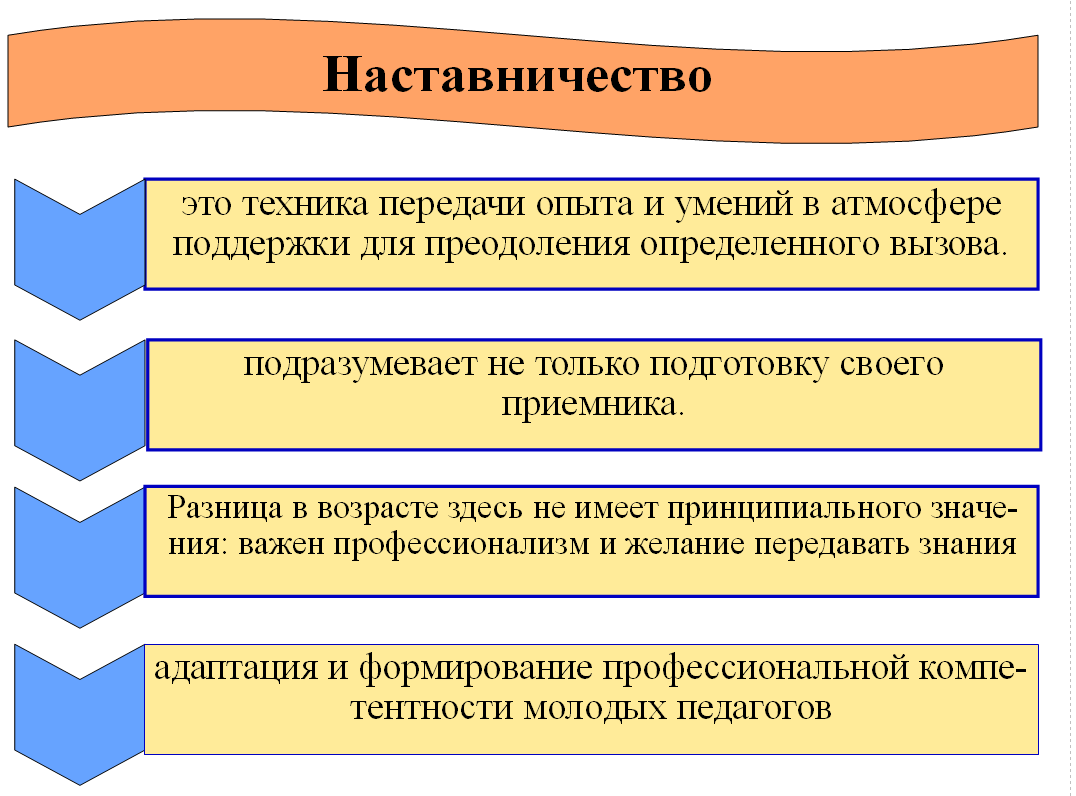 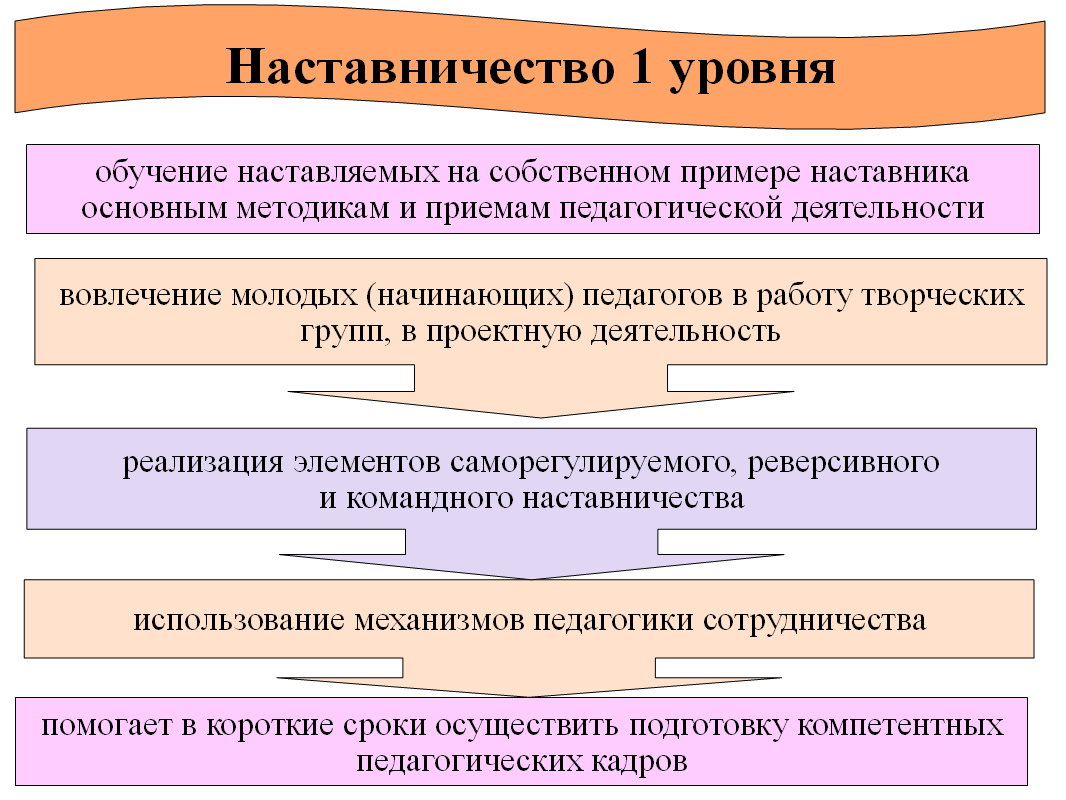 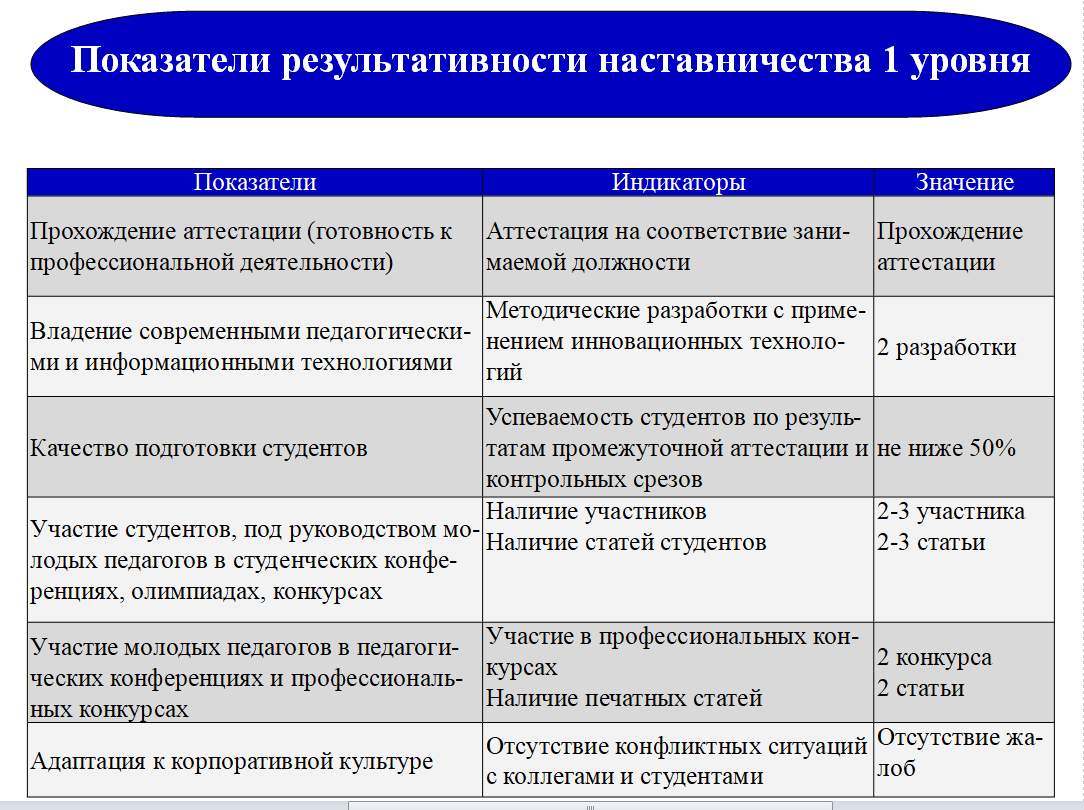 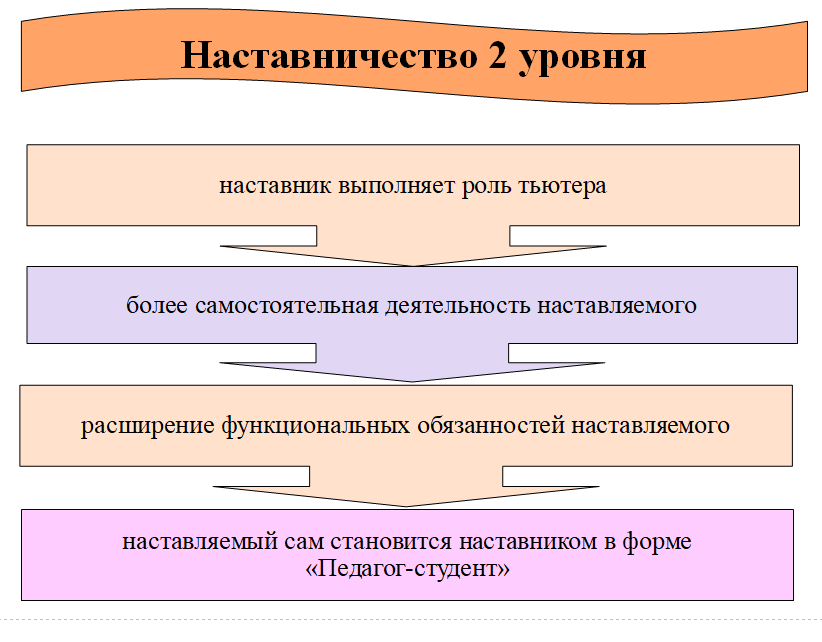 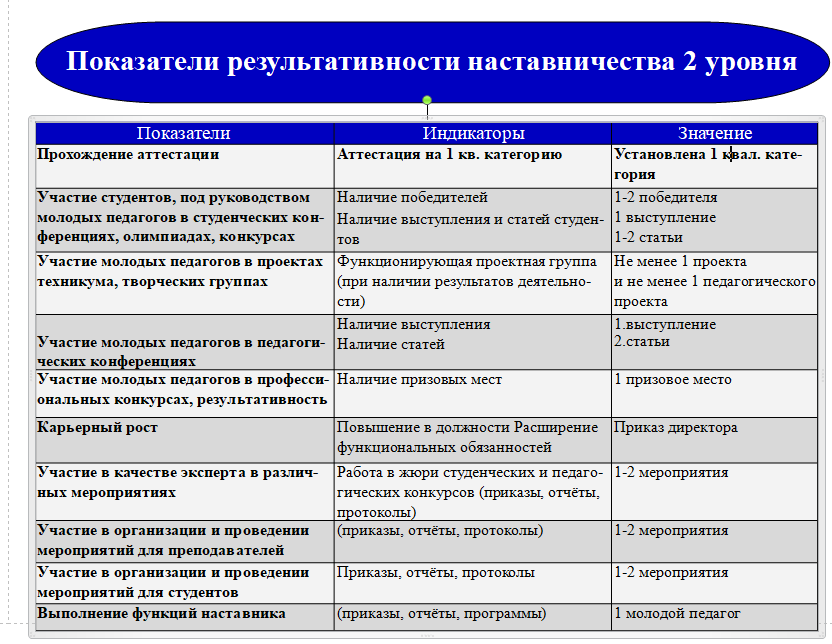 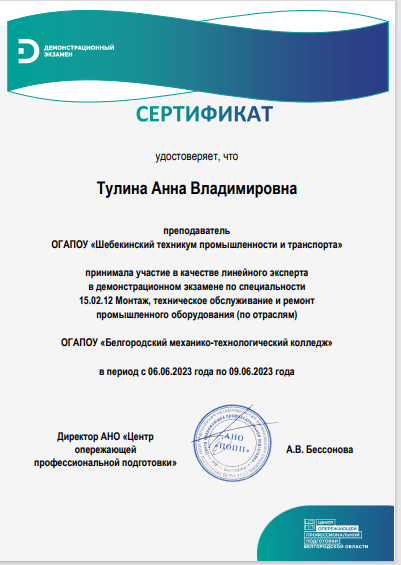 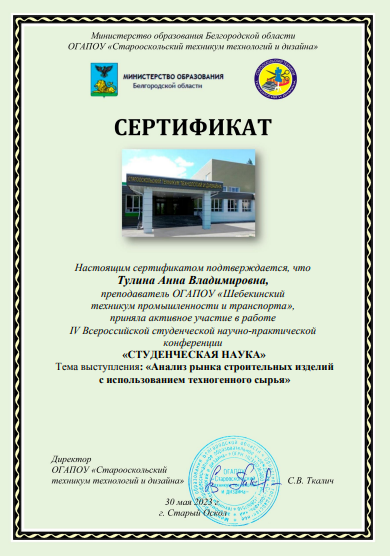 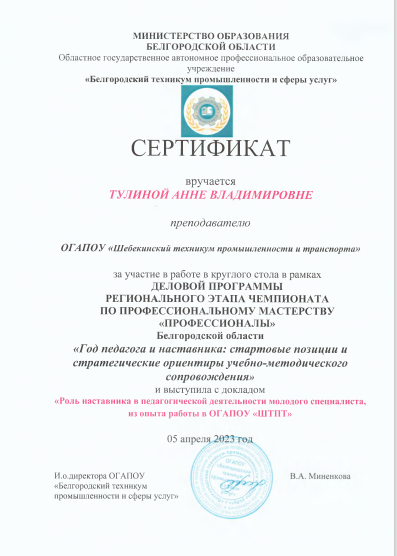 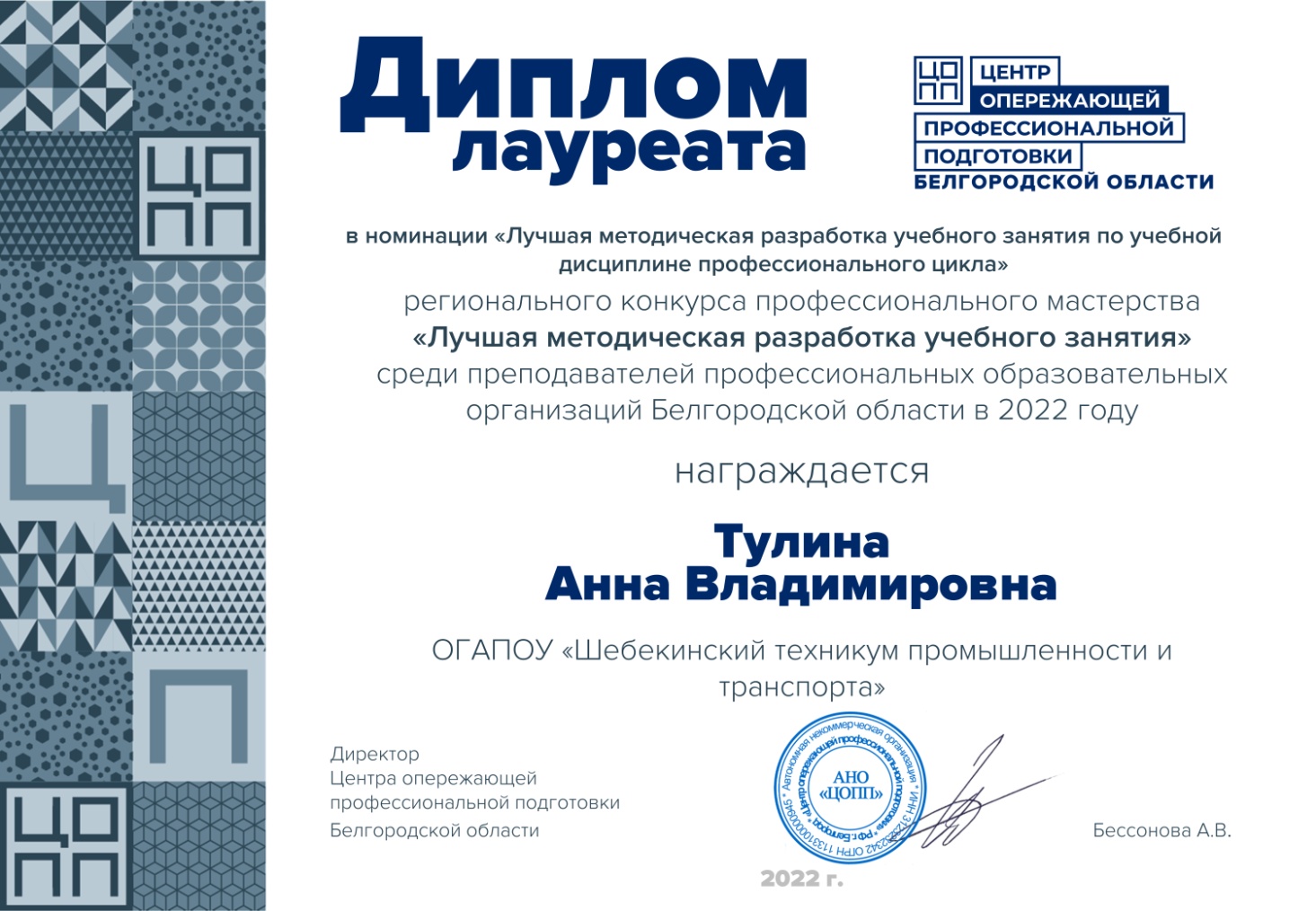 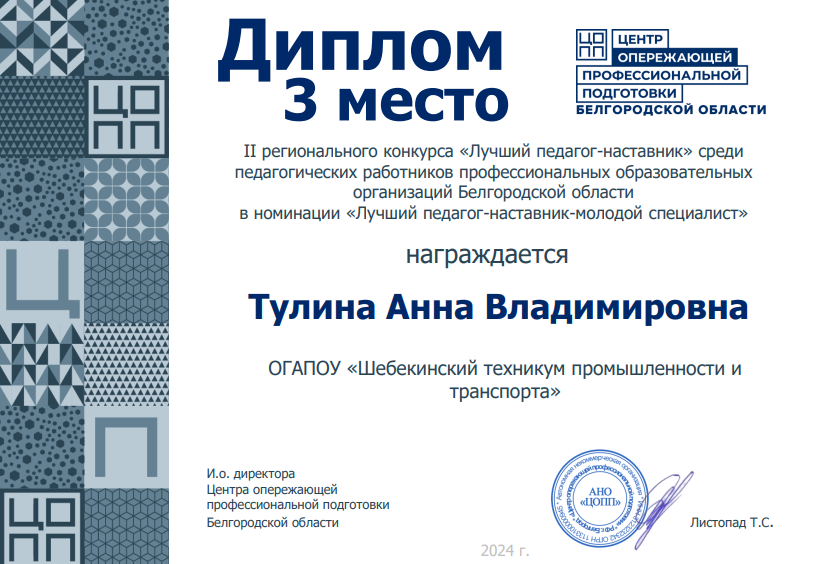 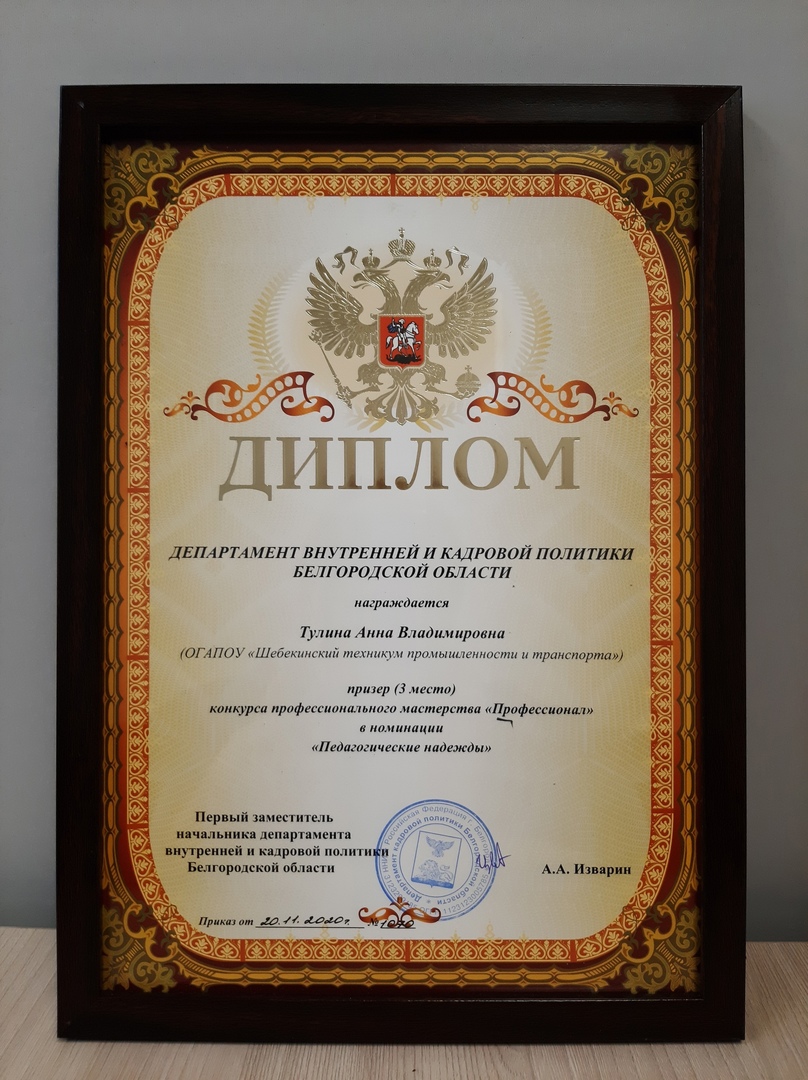 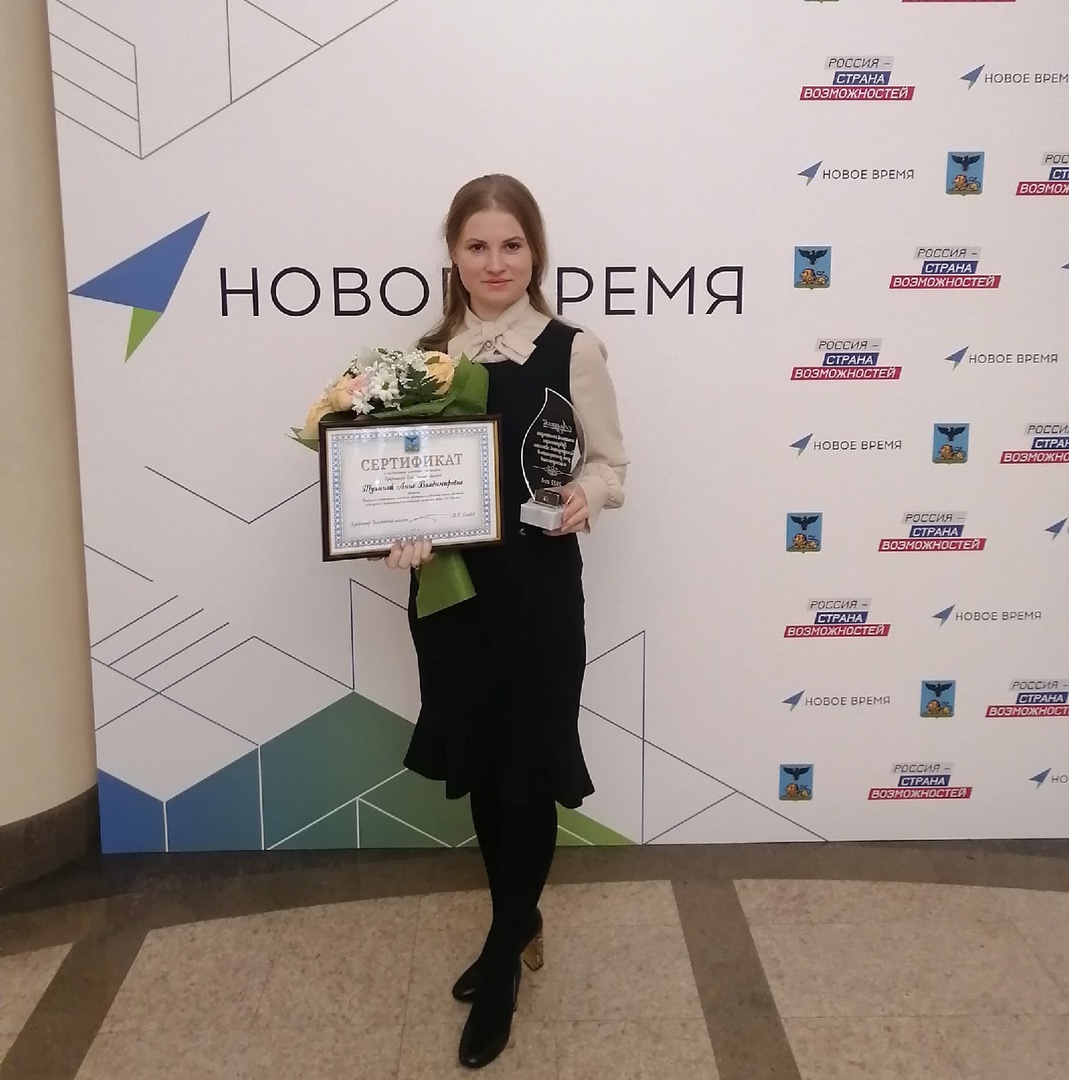 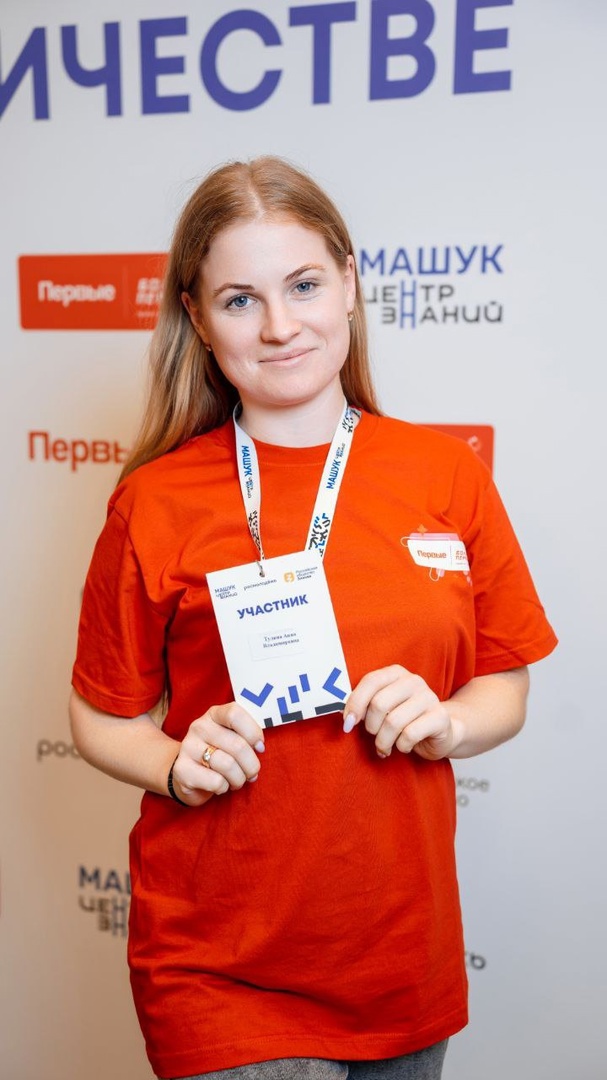 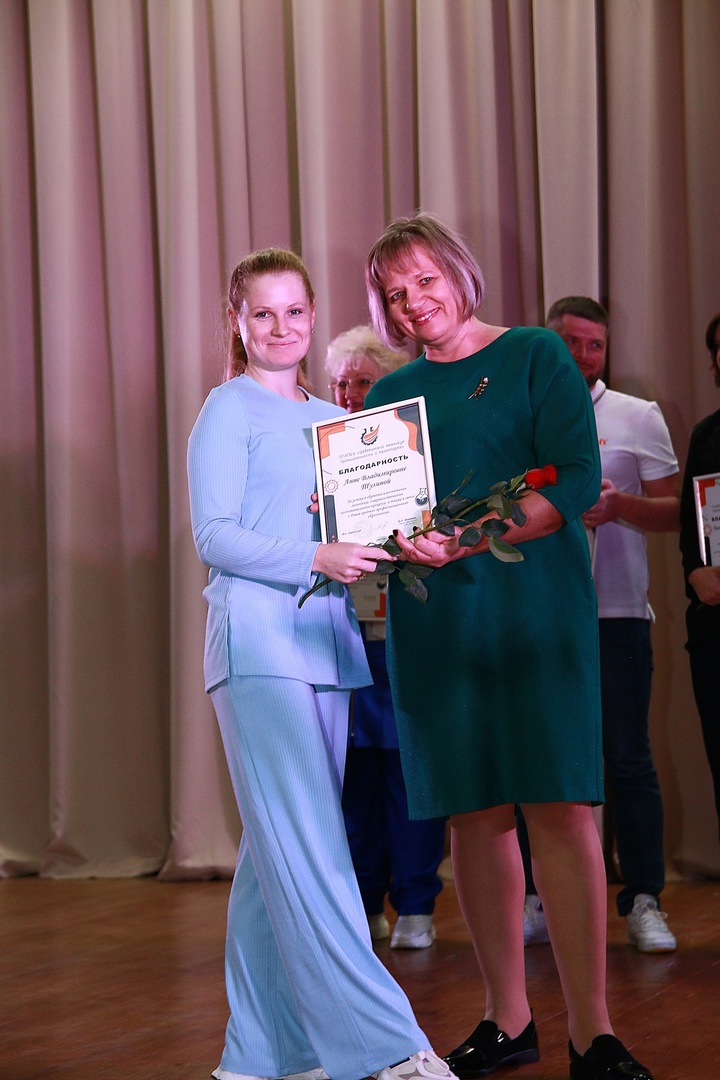 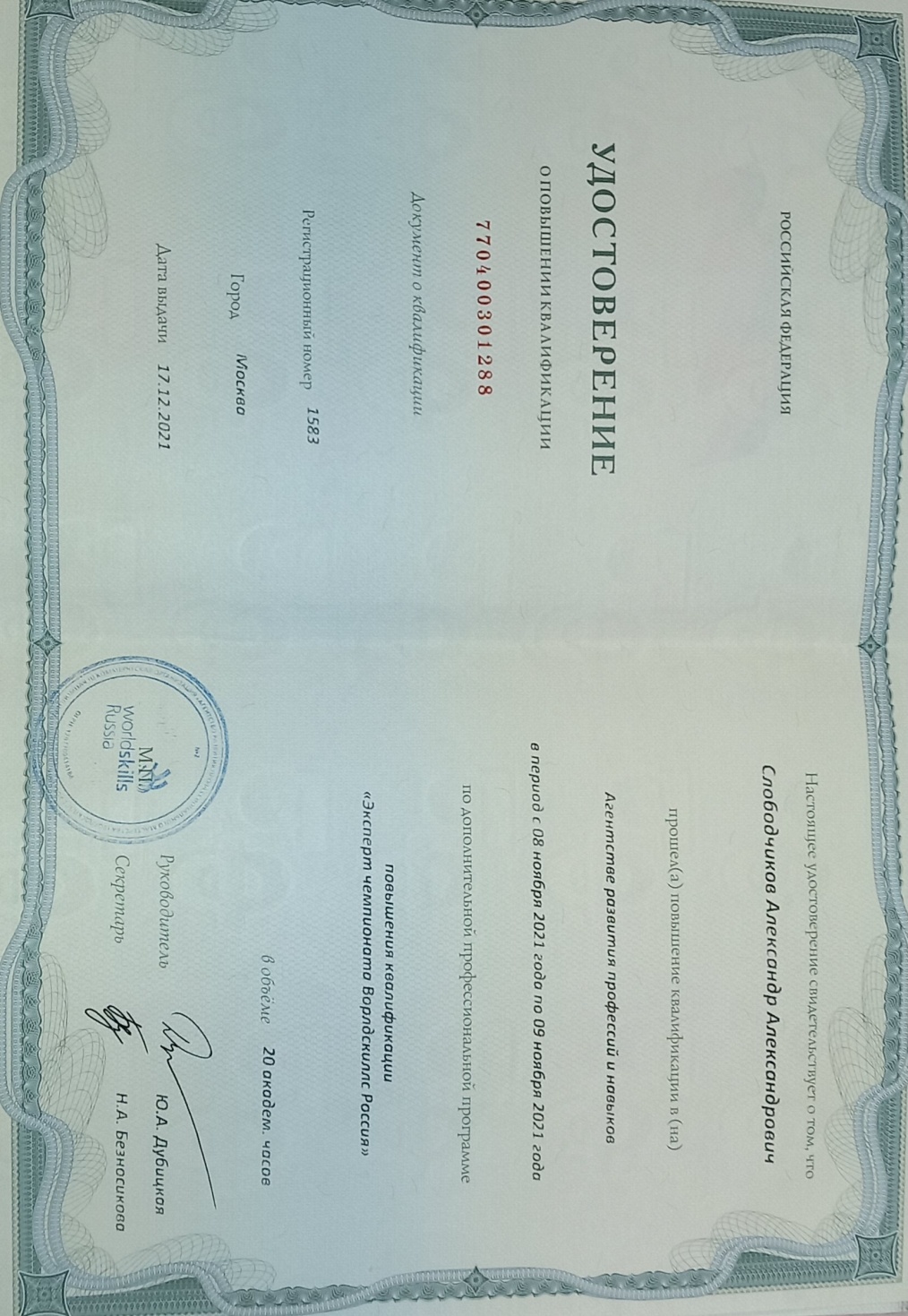 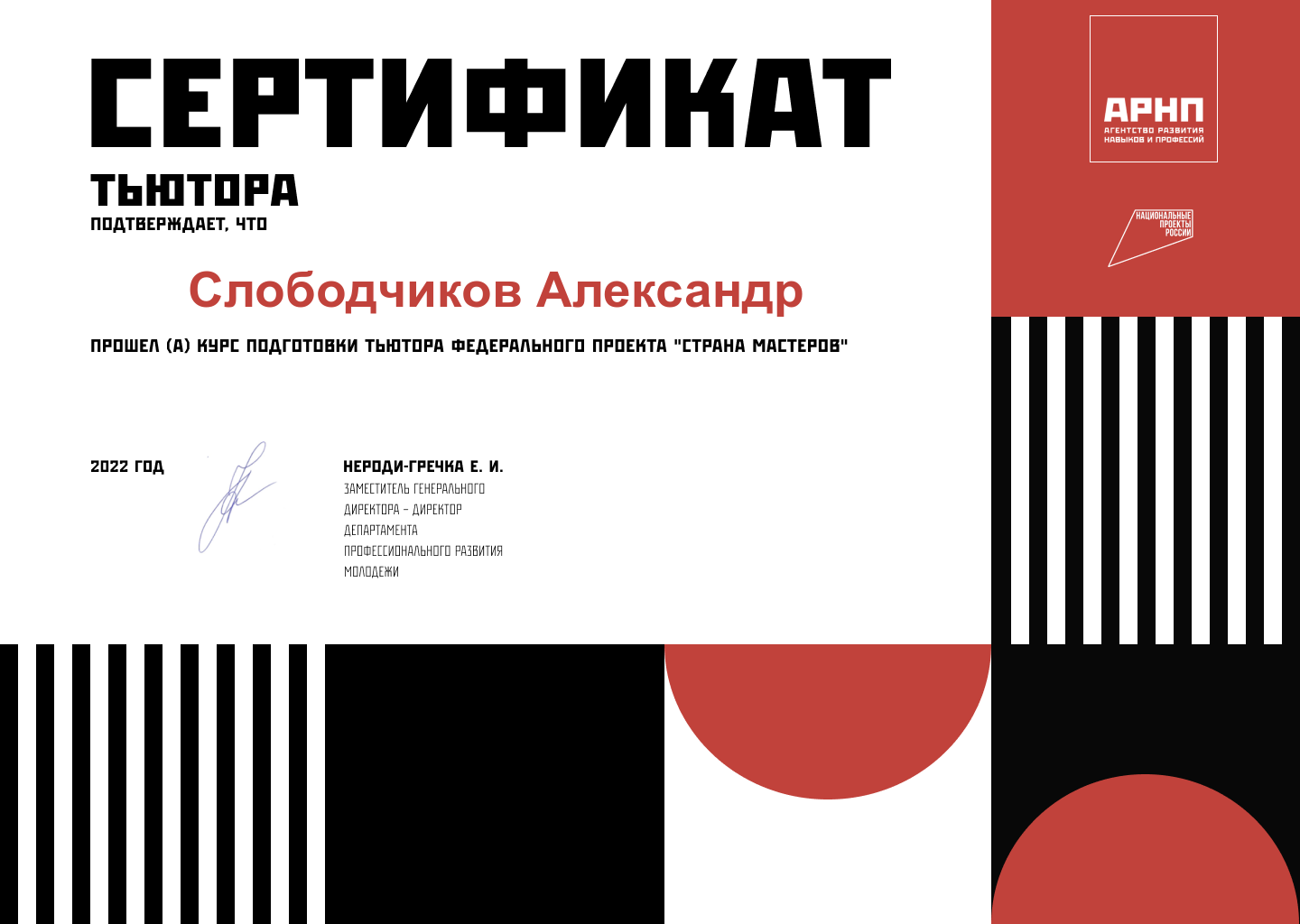 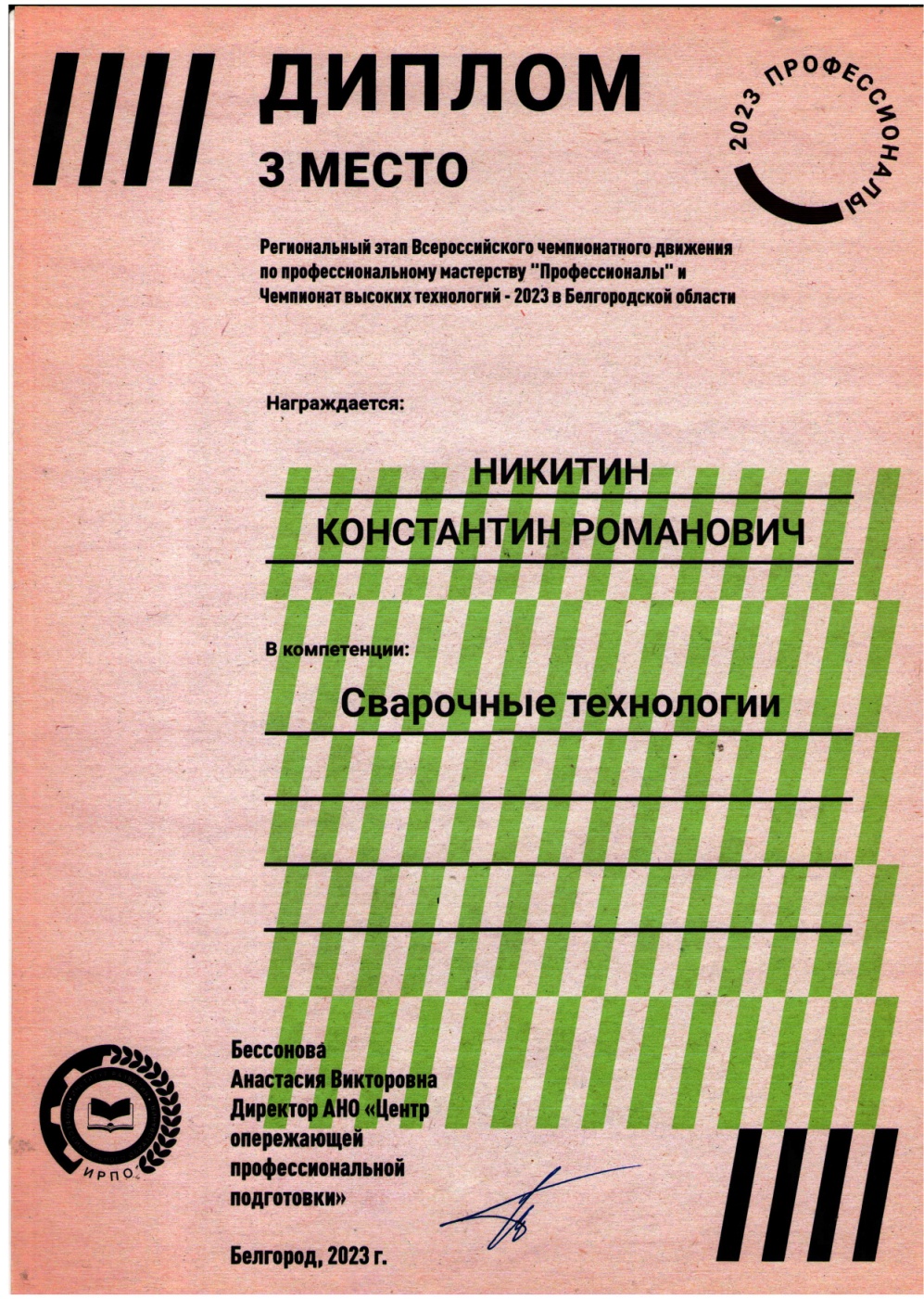 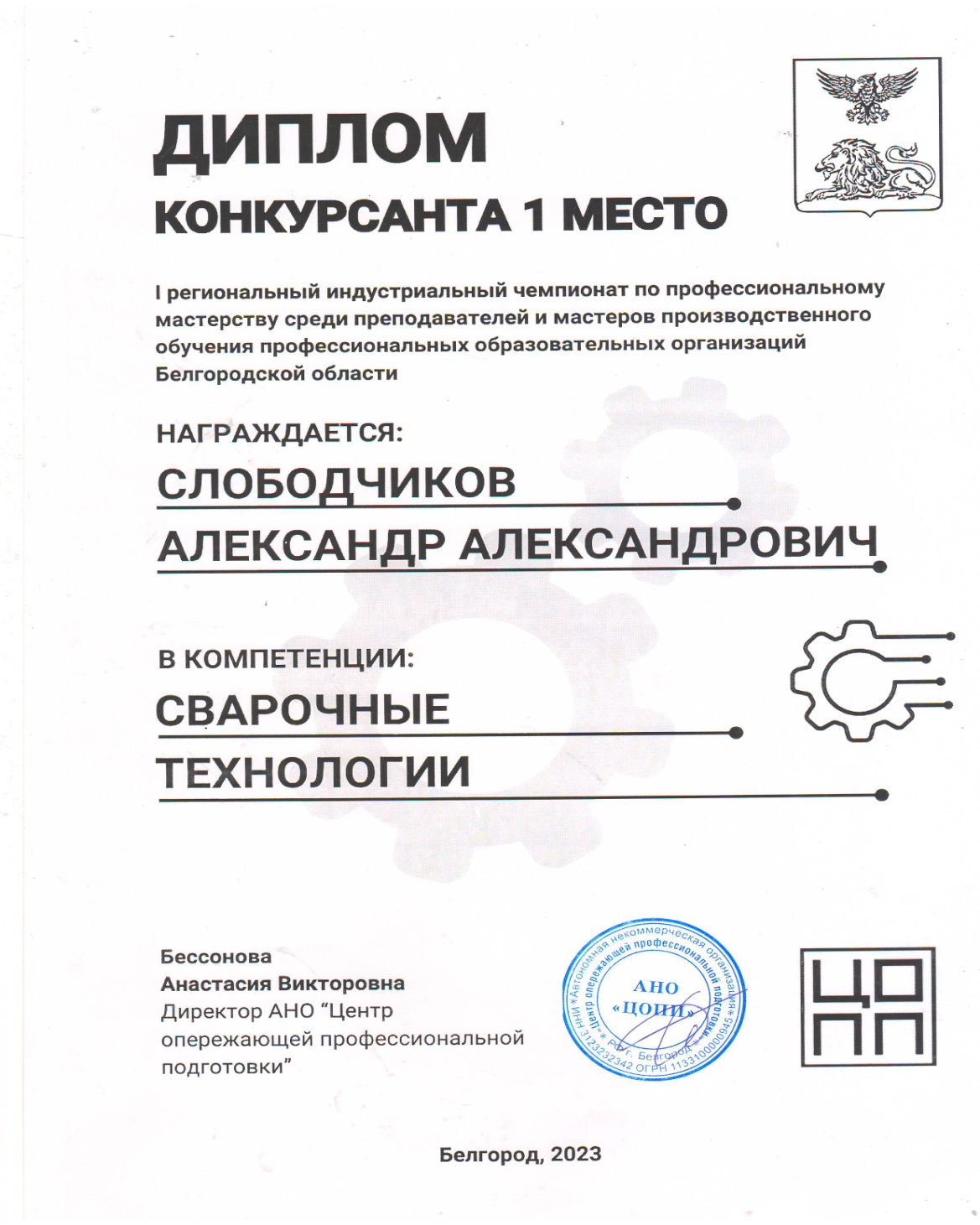 СПАСИБО ЗА ВНИМАНИЕ!